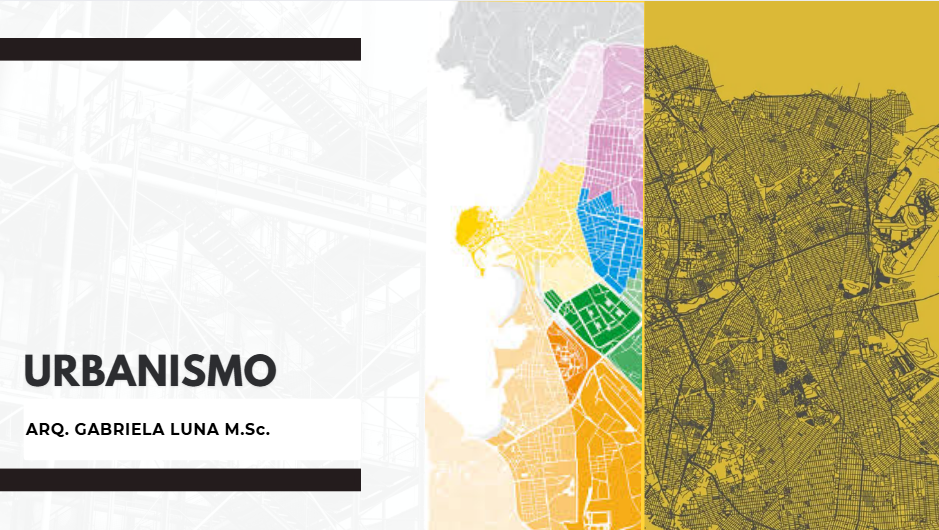 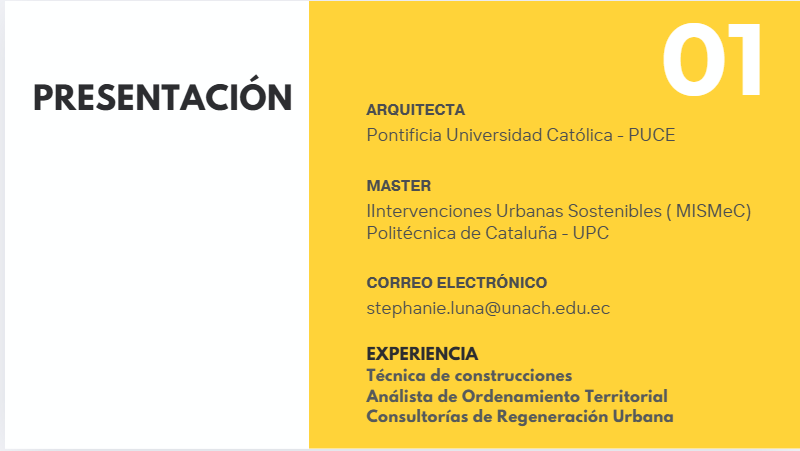 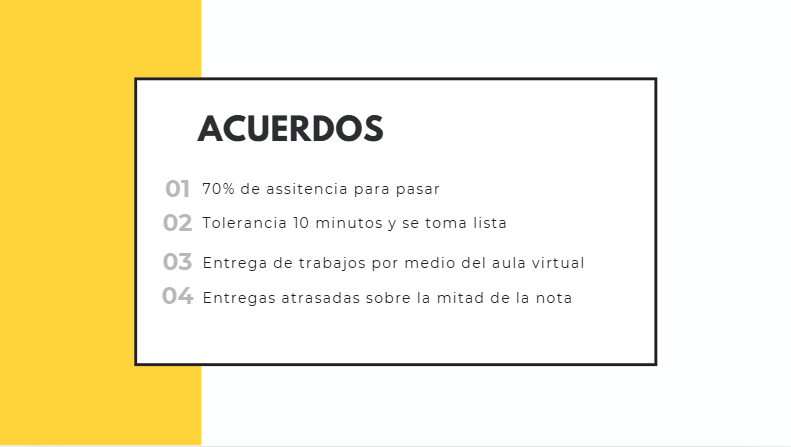 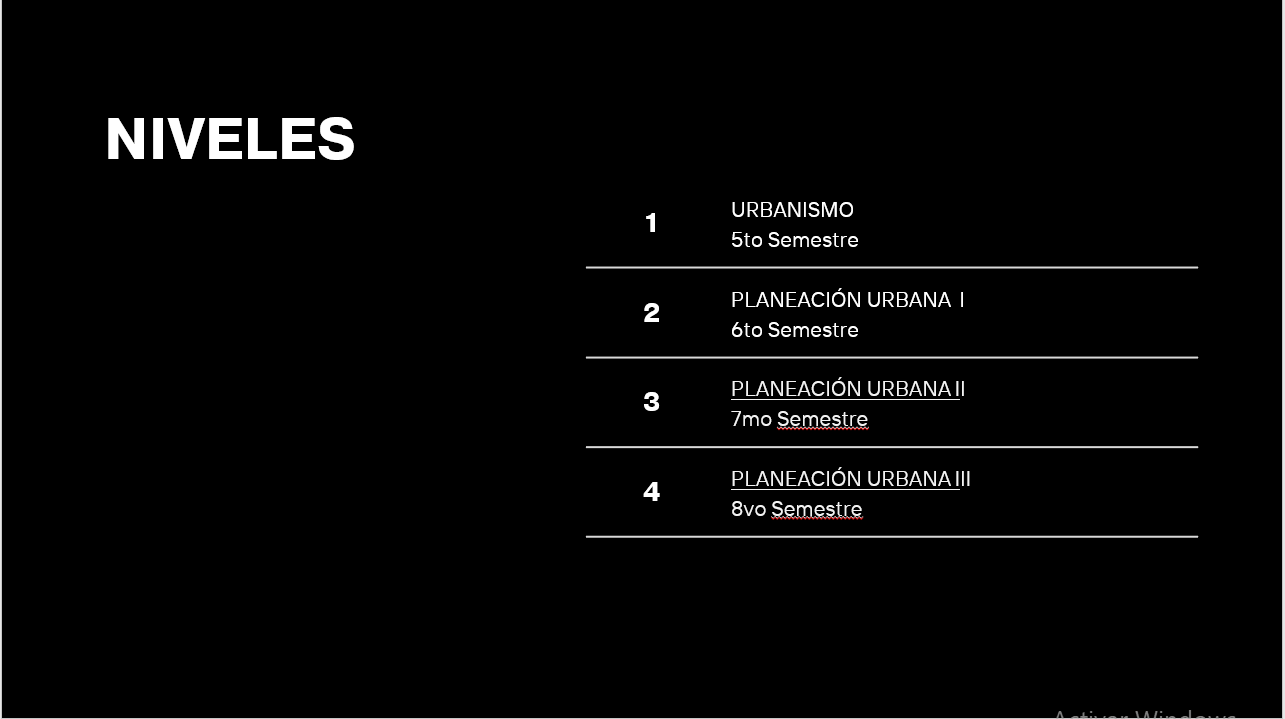 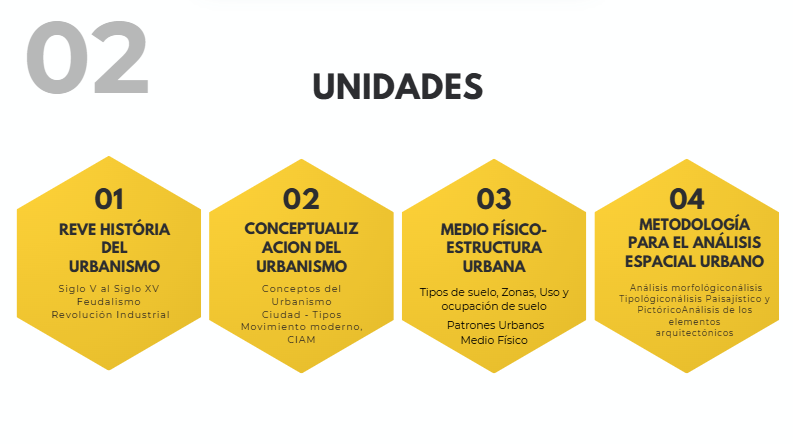 OBJETIVOS
EJE URBANO
Ser una asignatura formativa y reflexiva que sienta las bases para una arquitectura consciente del entorno, socialmente responsable y territorialmente informada.

Preparar al estudiante para enfrentarse, en los semestres posteriores, al diagnóstico, planificación y diseño de propuestas urbanas en contextos reales.

Introducir a los estudiantes en los fundamentos históricos, conceptuales y metodológicos del urbanismo, así como en el análisis espacial urbano y el estudio del medio físico.
Volver al programa
PROYECTOS
EJE URBANO
Volver al programa
BIBLIOGRAFÍA
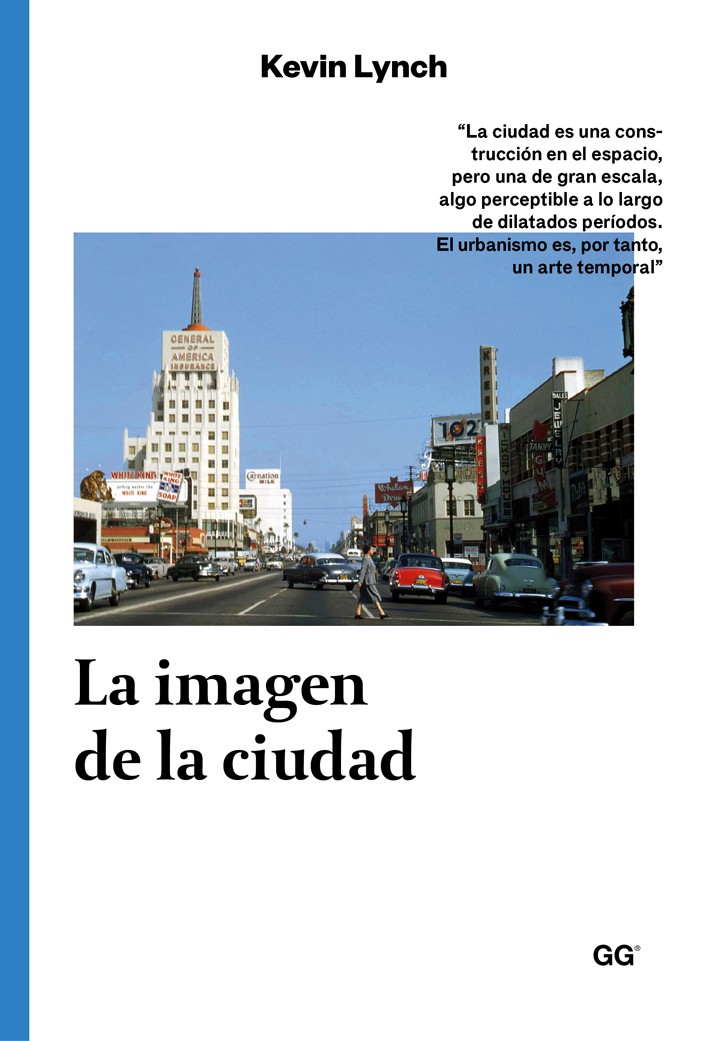 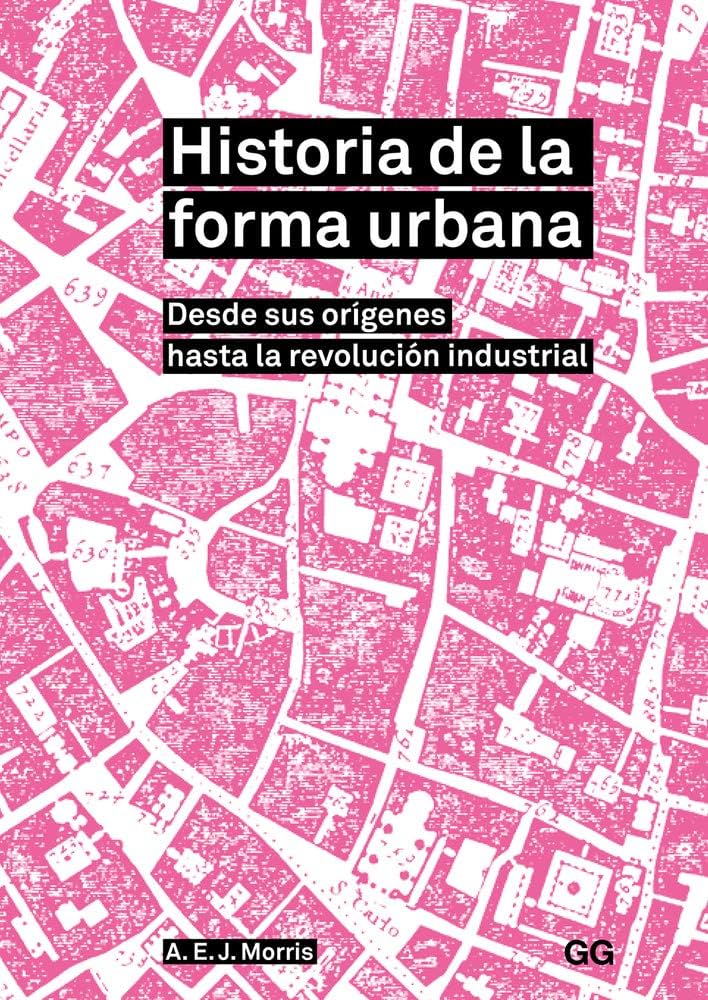 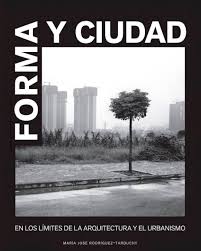 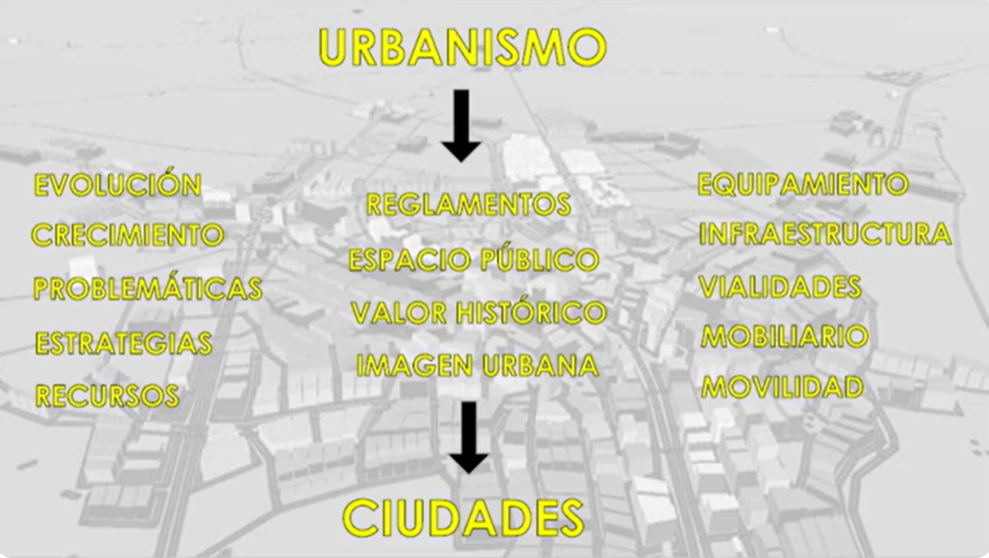 EJE URBANO
A QUE LLAMAMOS CIUDAD
Volver al programa
EJE URBANO
Una comunidad de considerable magnitud  y elevada densidad poblacional  que alberga en su seno una gran variedad de individuos especializados en tareas no agrícolas, incluyendo entre otra a una élite culta.
Gideon Sjoberg
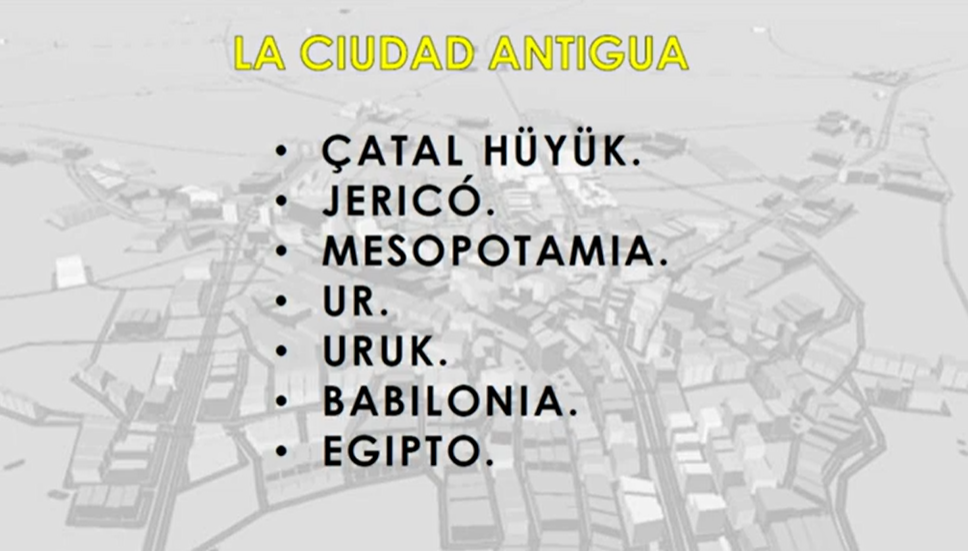 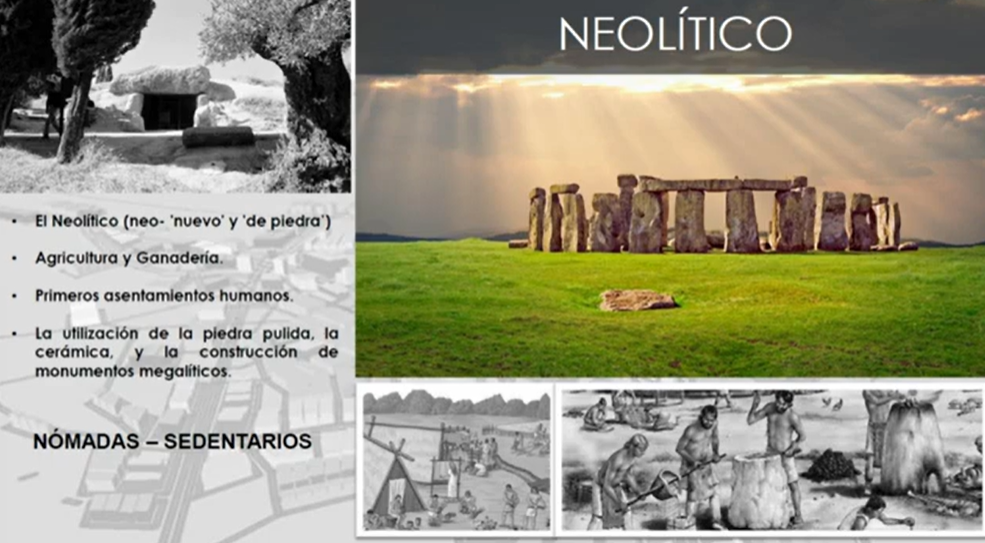 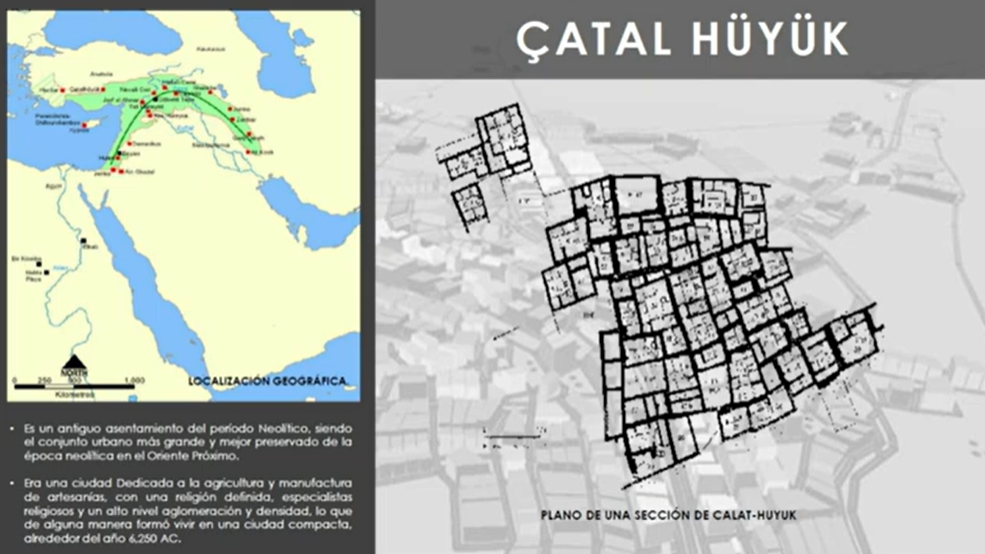 Ciudad compacta
Agrupación  por bloques
Más grande y mejor presentada

Proximos a Turkia

Año 6.250 A.C.
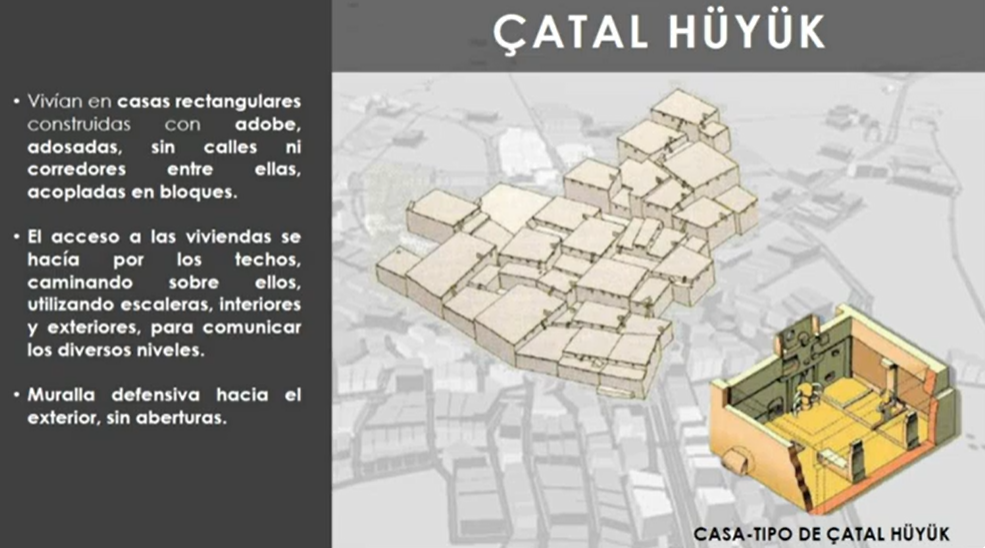 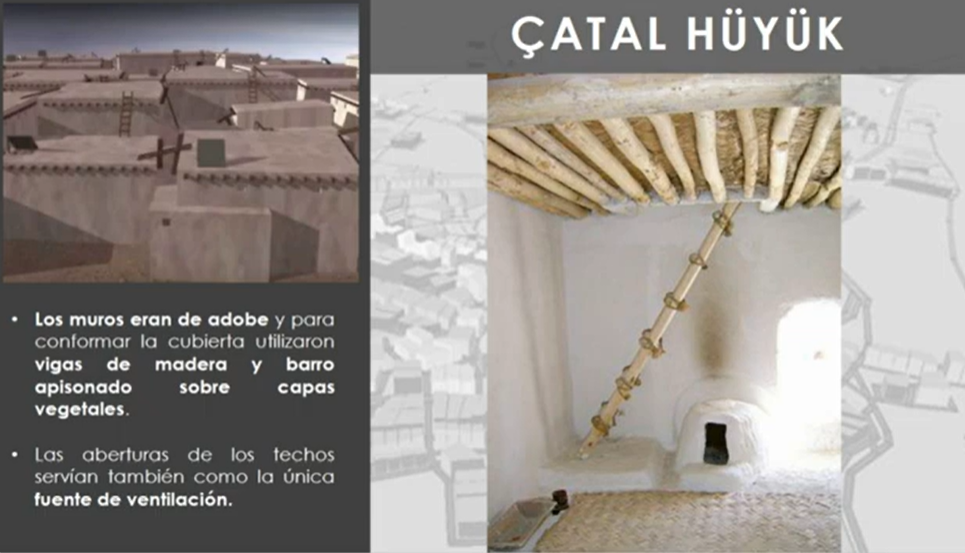 Vida Igualitaria
No existía jerarquía
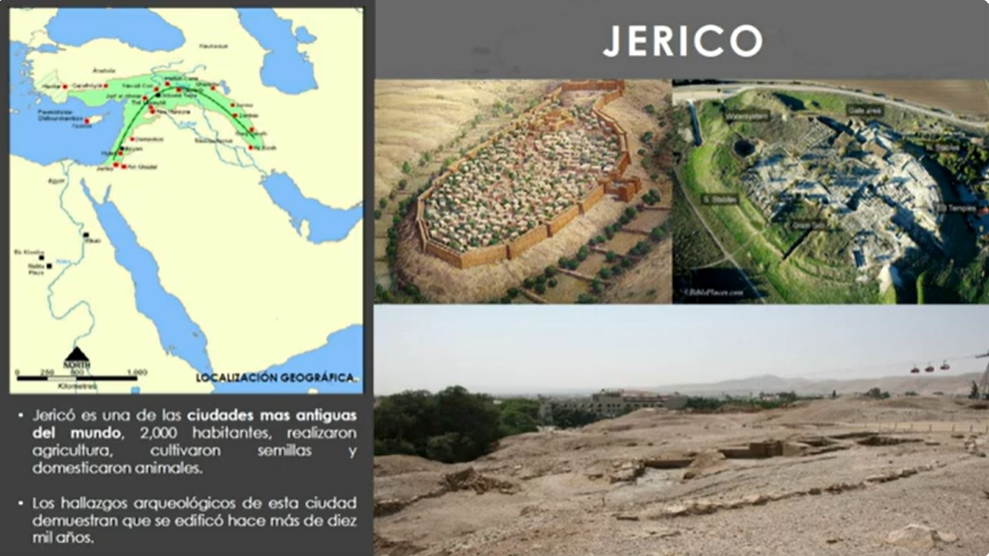 Cerca de Palestina
Edifico hace mas de 10 mil años

Ciudad más antigua del mundo

Uso de murallas 

Territorio de Palestina 
Valle de Jordan
Al Oeste del Mar Muerto

Patrimonio de la Humanidad 2023
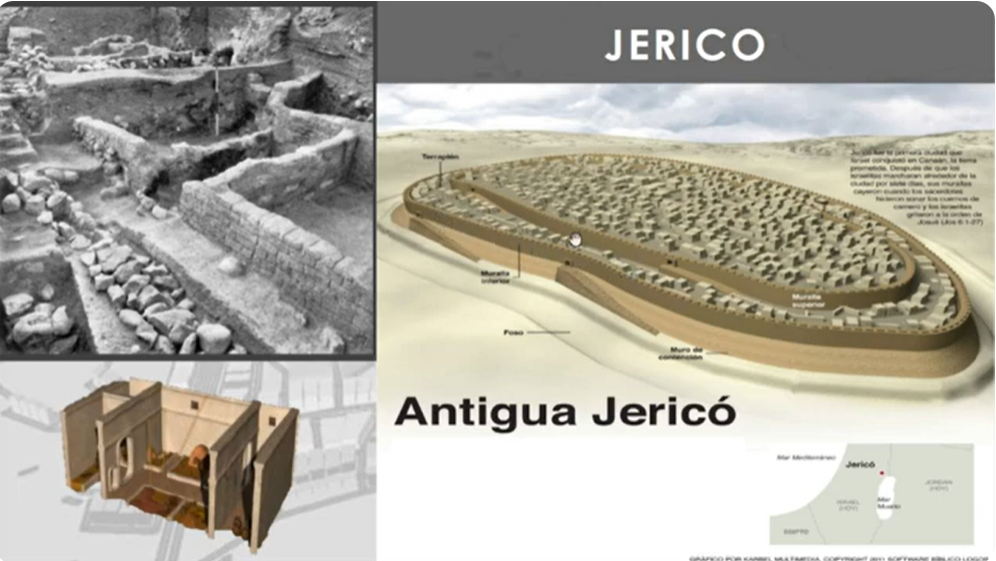 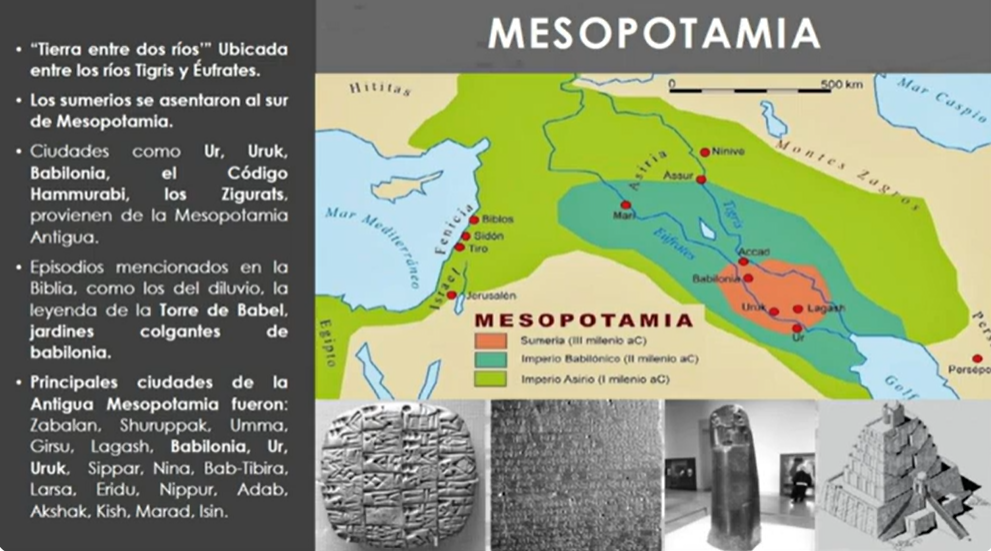 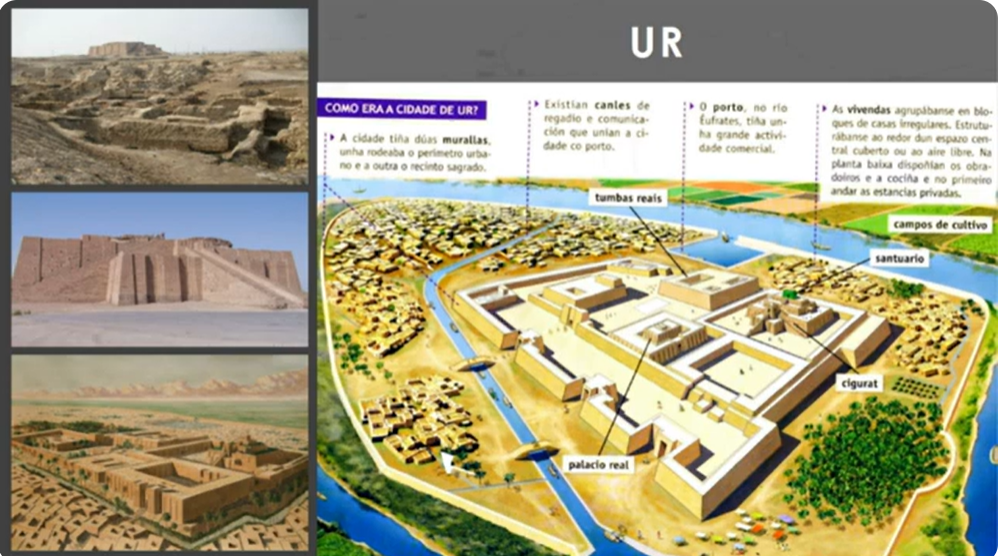 Al sur este del actual Irak
Cigurat , culto al Díos Nana – Luna en sumerío

Canales para el riego

Murallas perimetrales

Espacios públicos
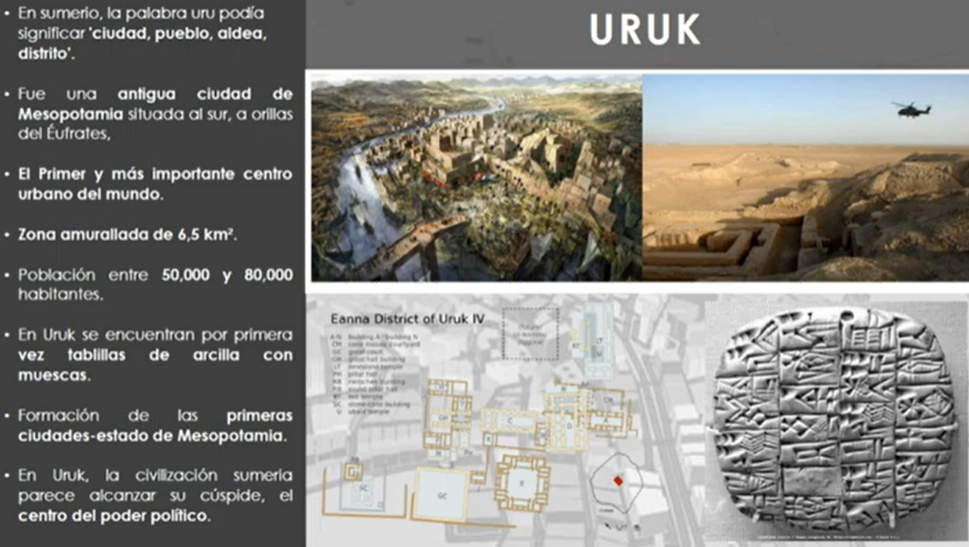 1er centro urbano mas importante 
La mayor ciudad el mundo en esa época
Arquitectura monumental
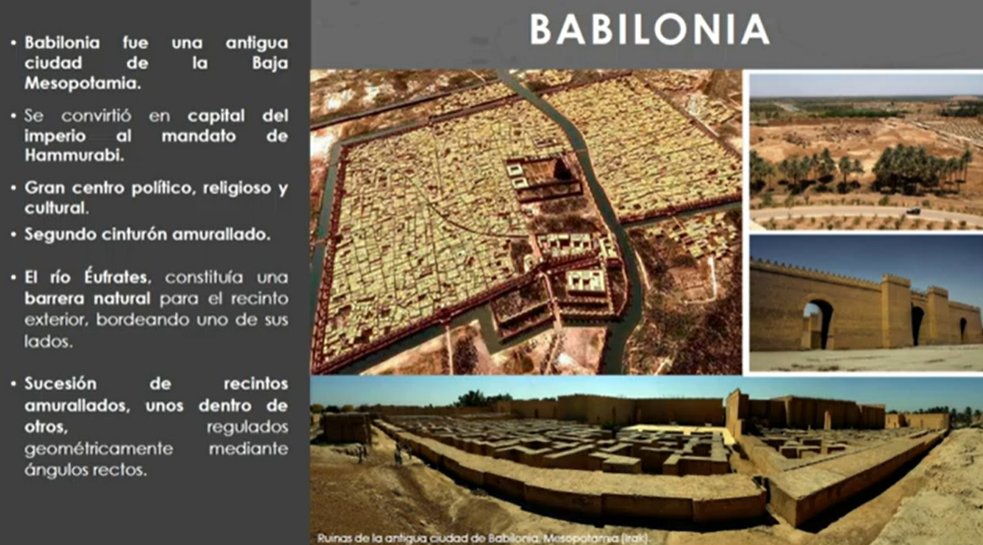 Una sucesión de recintos amurallados

La ciudad interior estaba dividido en 10 barrios
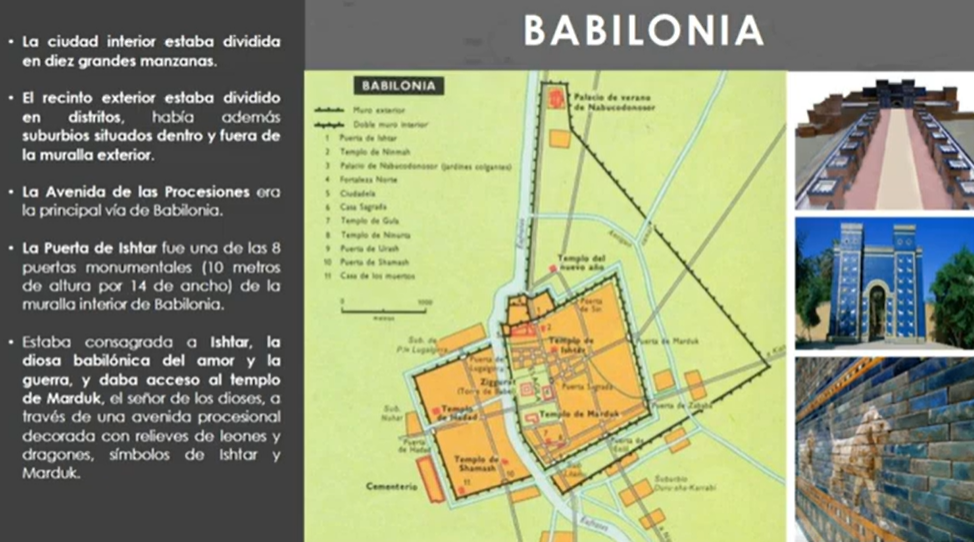 Vida Igualitaria
No existía jerarquía
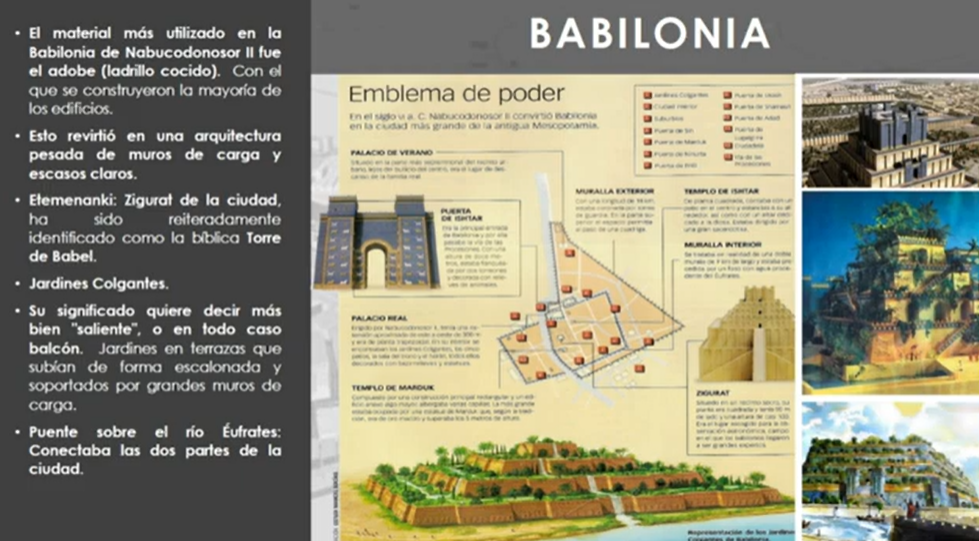 Mayor construcciones con adobe
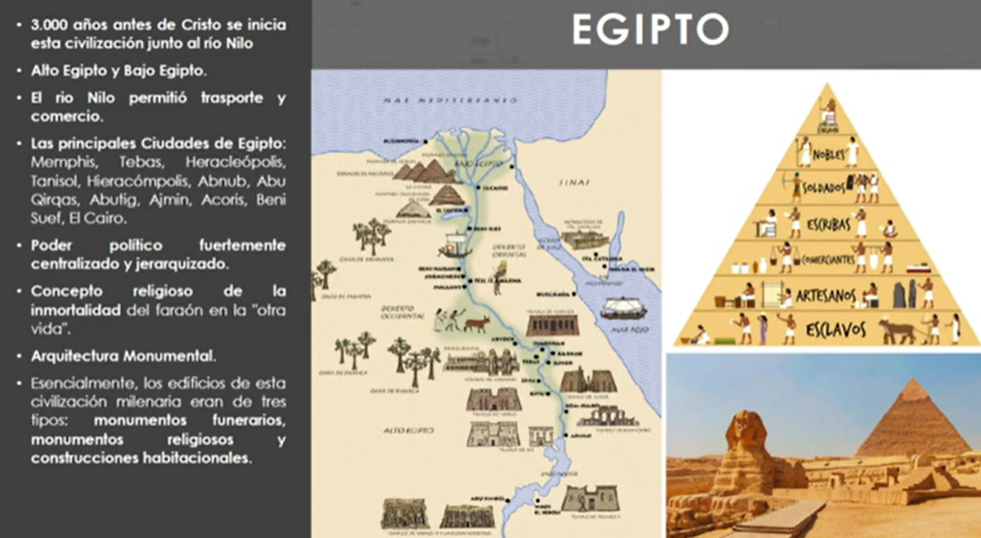 3 tipos de edificaciones

Monumentos religiosos

Monumentos funerarios

Construcciones habitacionales
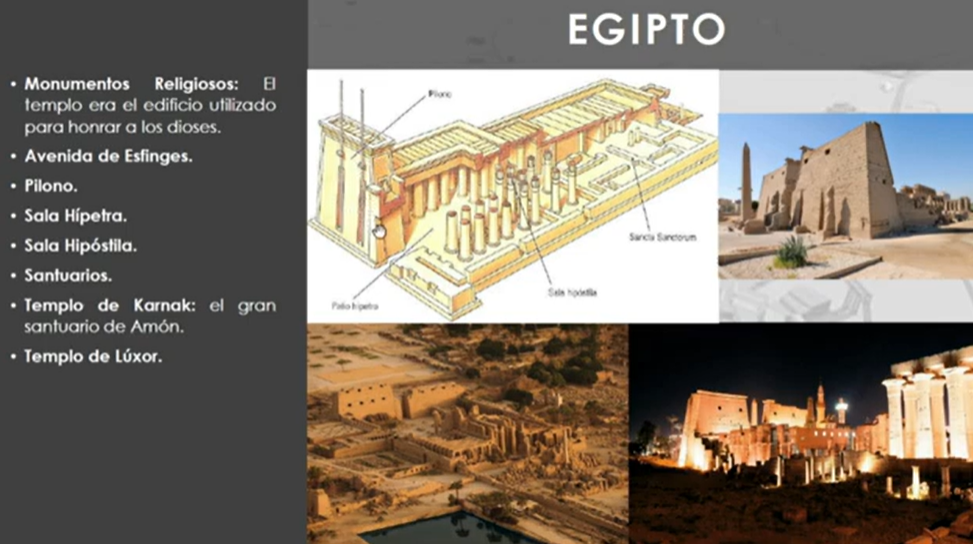 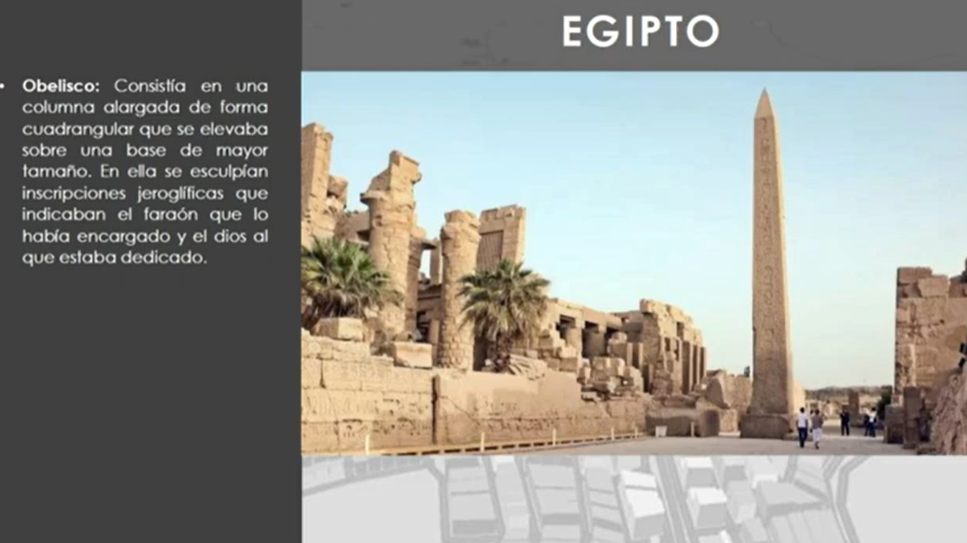 Formas cuadrangular

Representación de un rayo

Vida eterna después de la muerte
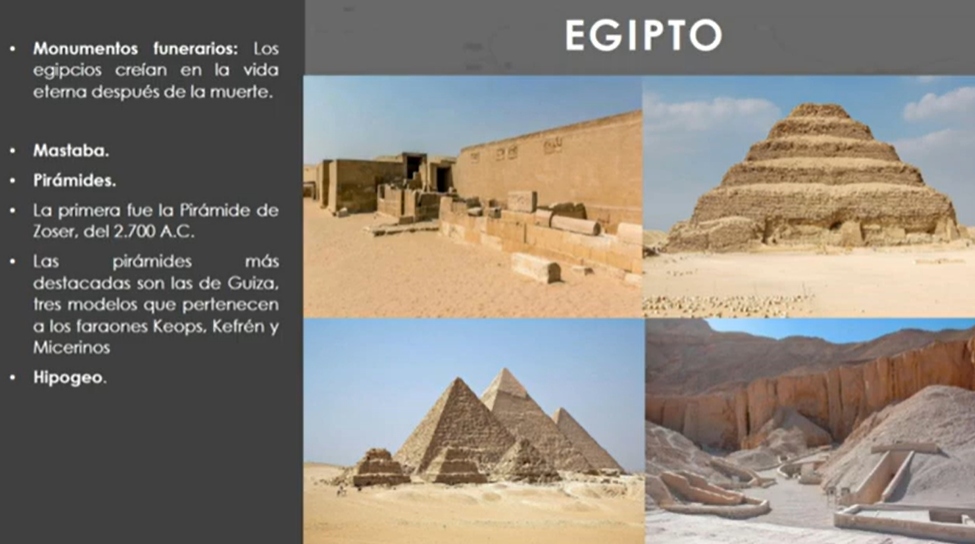 Construcción fúnebre

Exclusiva para los faraones
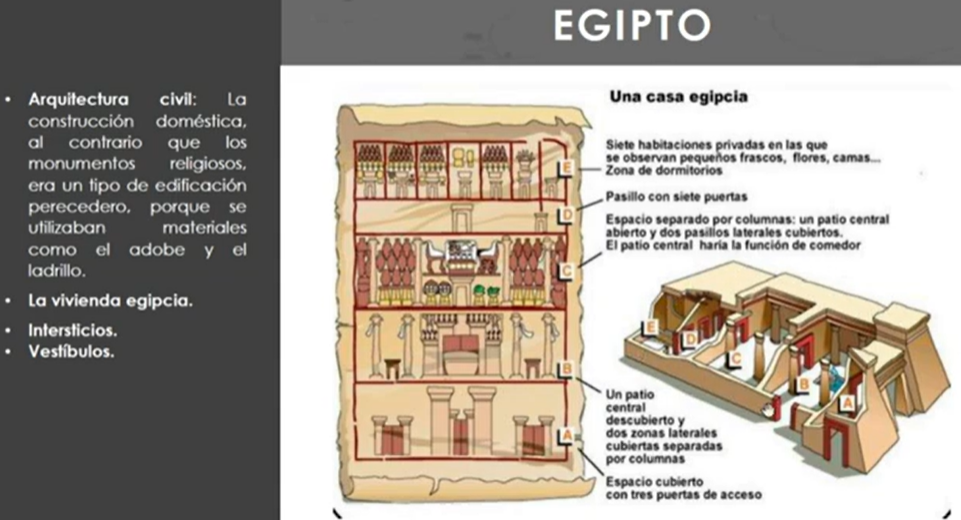 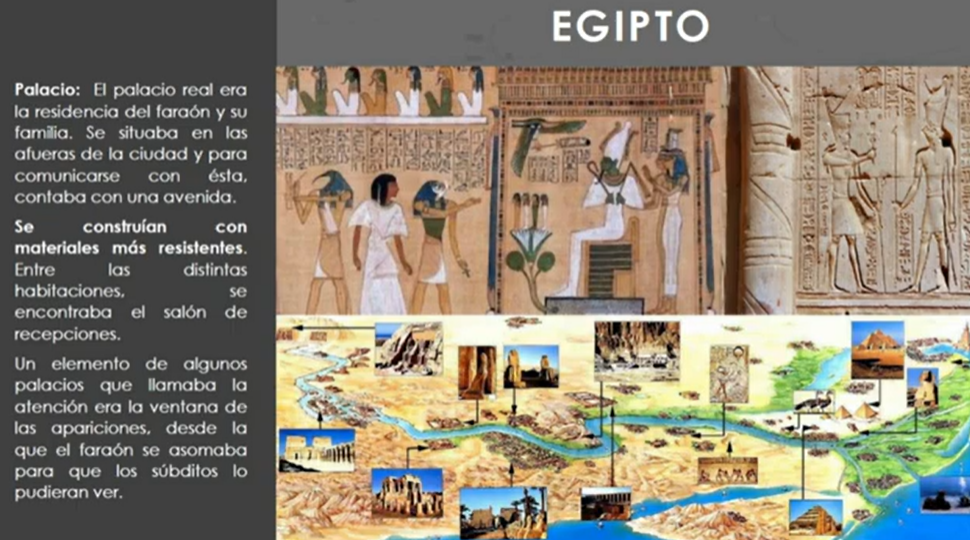 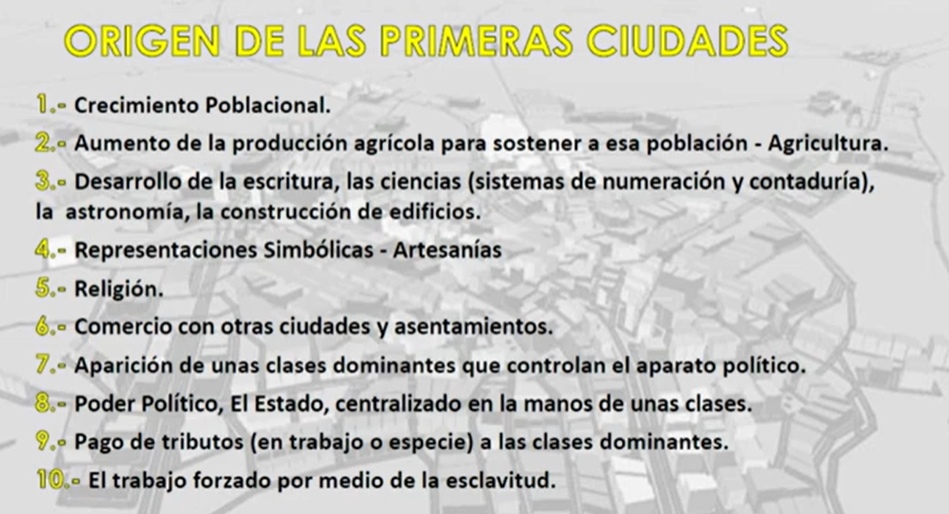